Linssit taittavat valoa
Tavoitteet ja sisällöt
- kupera ja kovera linssi ja valon taittuminen niissä
- kuvan muodostuminen linsseissä
- taittoviat ja niiden korjaaminen
- taittovoimakkuus
- linssien sovellukset
Linssit
linssit taittavat valoa
Linssejä on kahdenlaisia:
kuperia, jotka ovat keskeltä 			paksumpia kuin reunoilta
Käytetään esim. silmälaseissa, kiikareissa ja CD-soitin
koveria, jotka ovat keskeltä ohuempia kuin reunoilta
Käytetään esim. silmälaseissa, ovisilmissä, kameroiden linssisysteemeissä
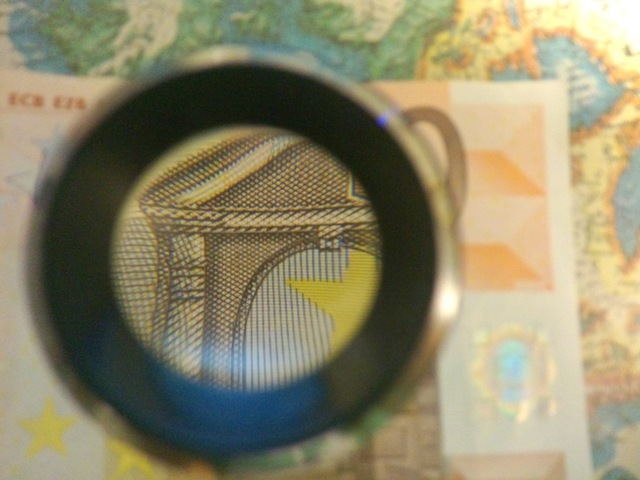 7.3.2016
2
Kupera linssi
kupera linssi kokoaa valoa polttopisteeseen f
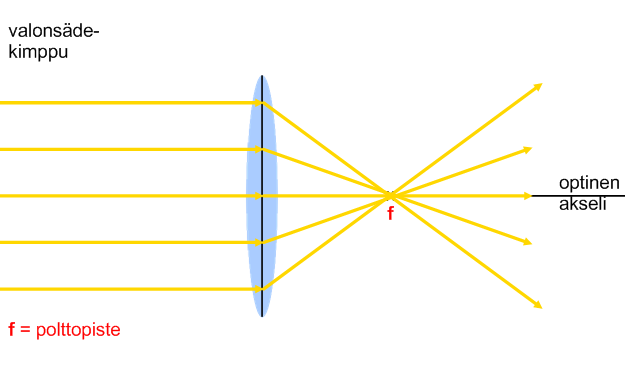 7.3.2016
3
Kovera linssi
kovera linssi hajottaa valoa siten, että säteen jatkeet kulkevat valepolttopisteen f kautta
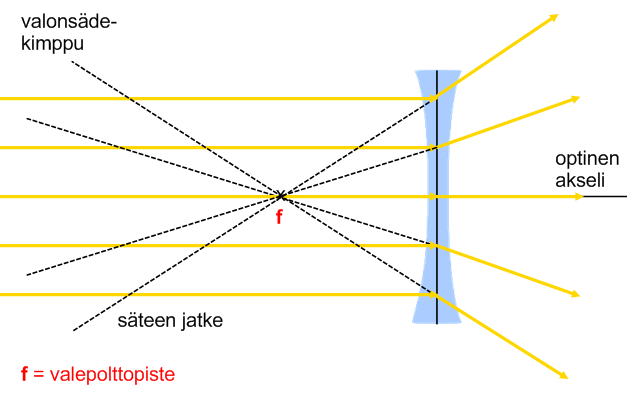 7.3.2016
4
Taittoviat
likinäköinen ihminen näkee hyvin lähelle
korjataan koverilla linsseillä
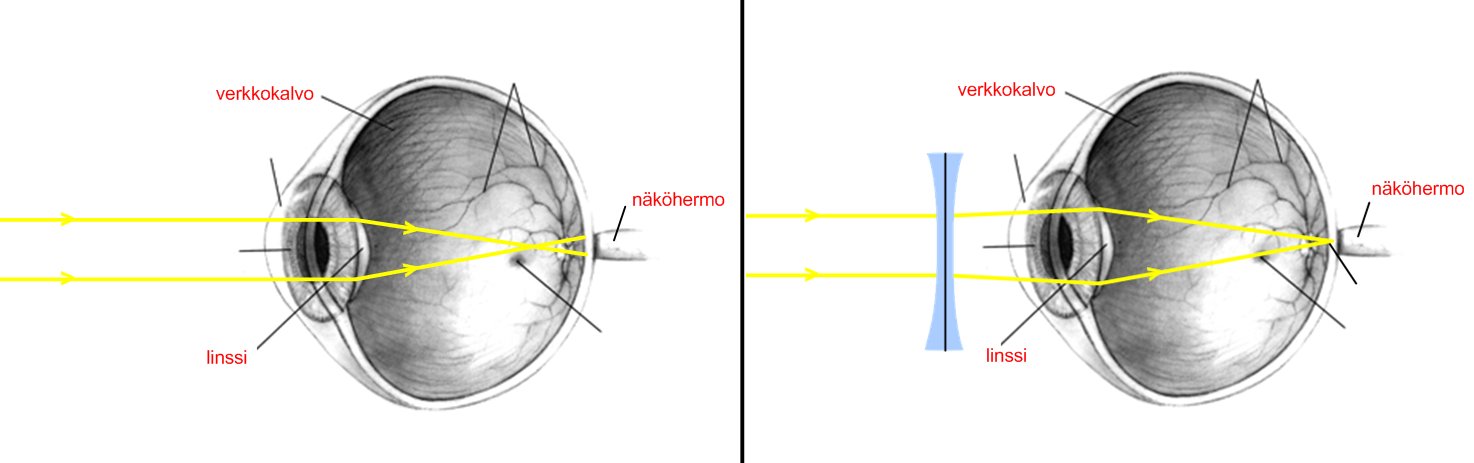 7.3.2016
5
Taittoviat
Kaukonäköinen ihminen näkee kauas hyvin
korjataan kuperilla linsseillä
Ikänäköinen ihminen on kaukonäköinen
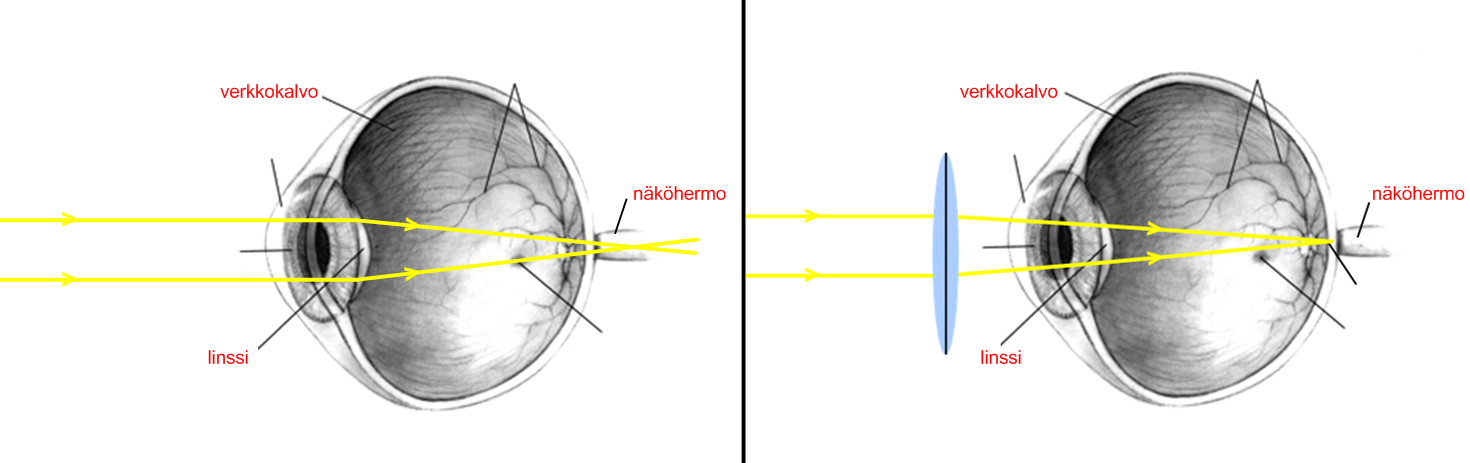 7.3.2016
6
Polaroidut linssit
polaroidut linssit poistavat osan heijastuksista
linssin ”kalterimainen” rakenne poistaa heijastuksia
toimintaperiaate:
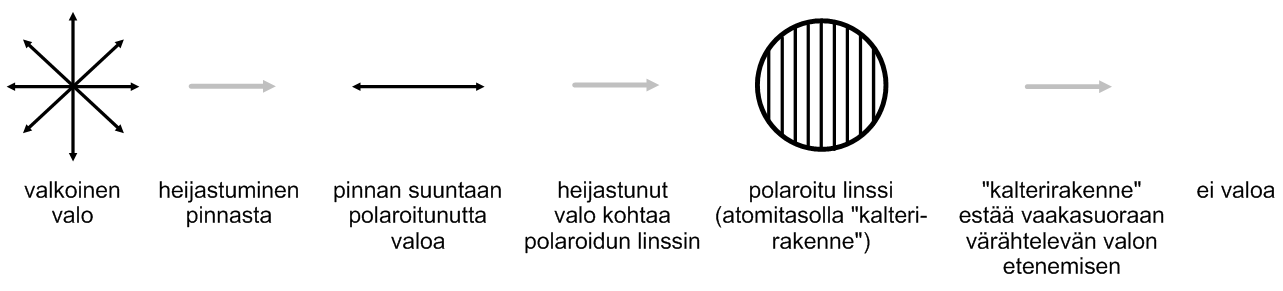 7.3.2016
7
Esimerkki polaroitujen linssien toiminnasta
ilman laseja			lasien kanssa
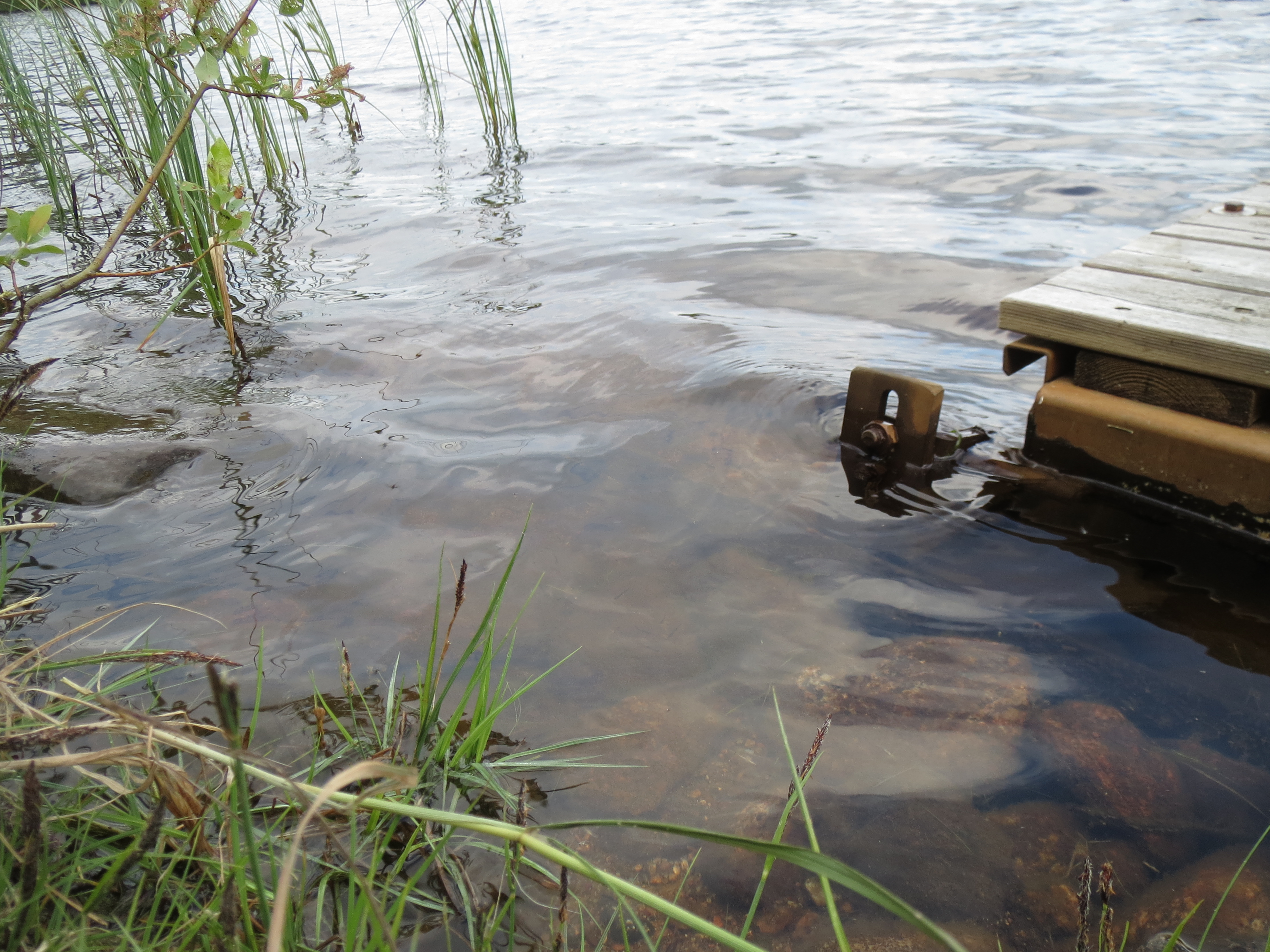 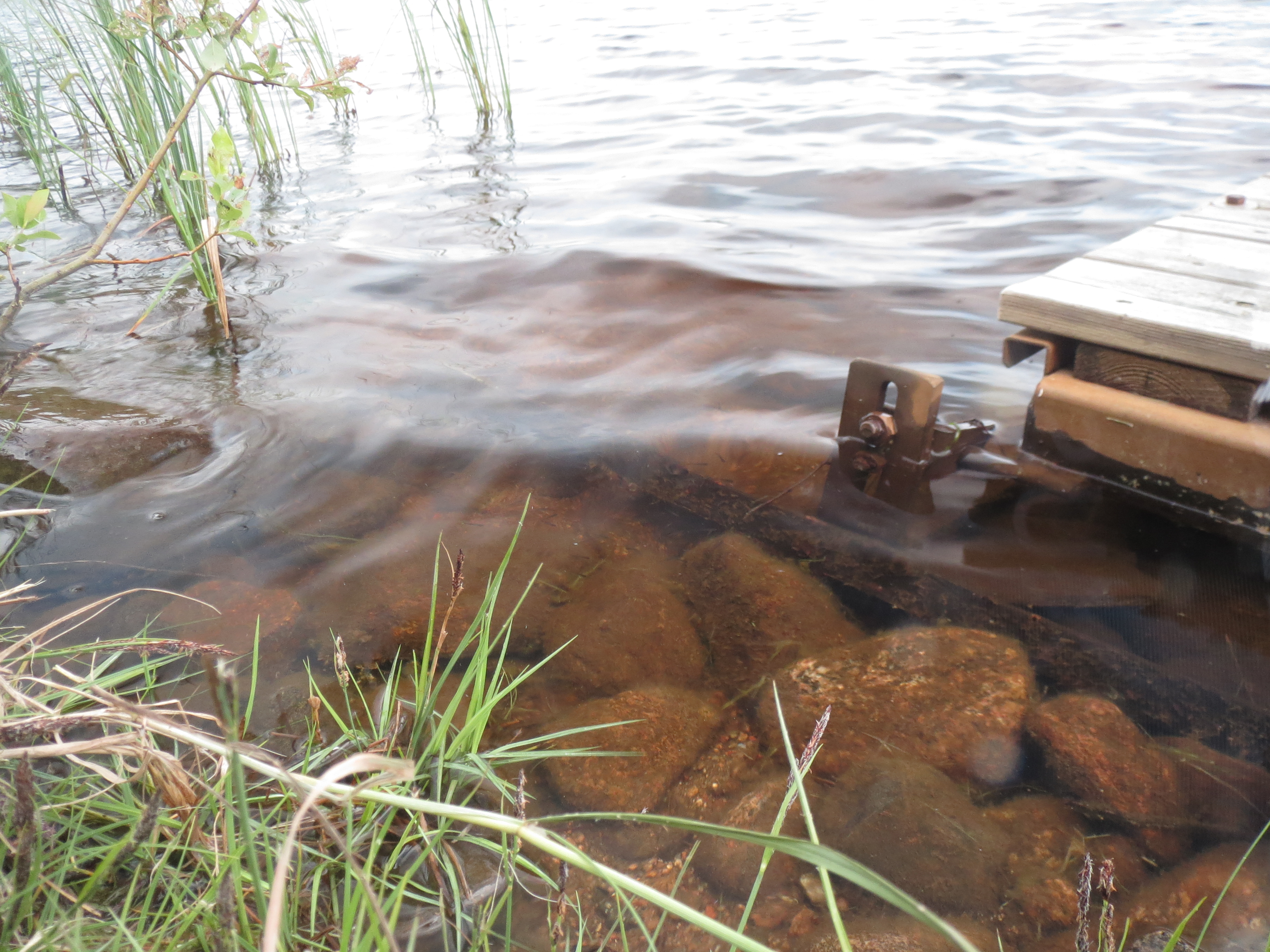 7.3.2016
8
Kuvan muodostuminen linsseissä
Kupera linssi:
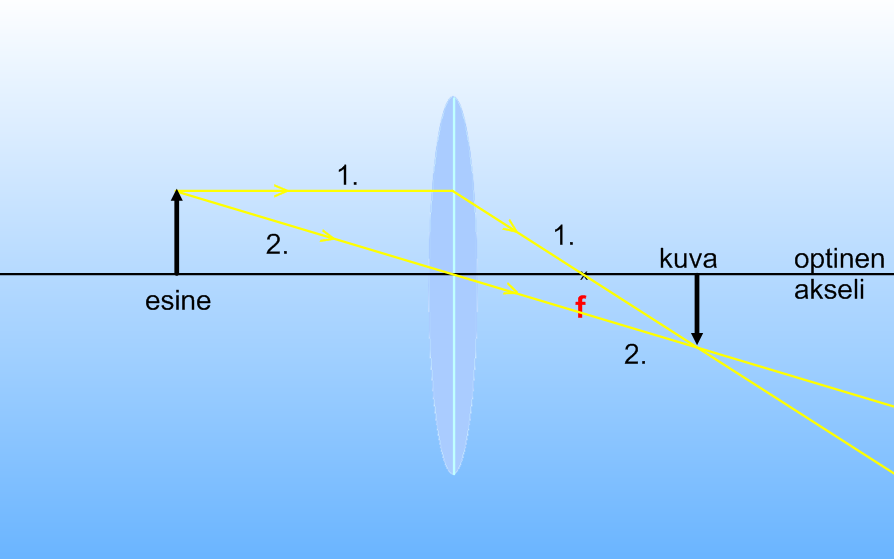 7.3.2016
9
Kuvan muodostuminen linsseissä
Kovera linssi:
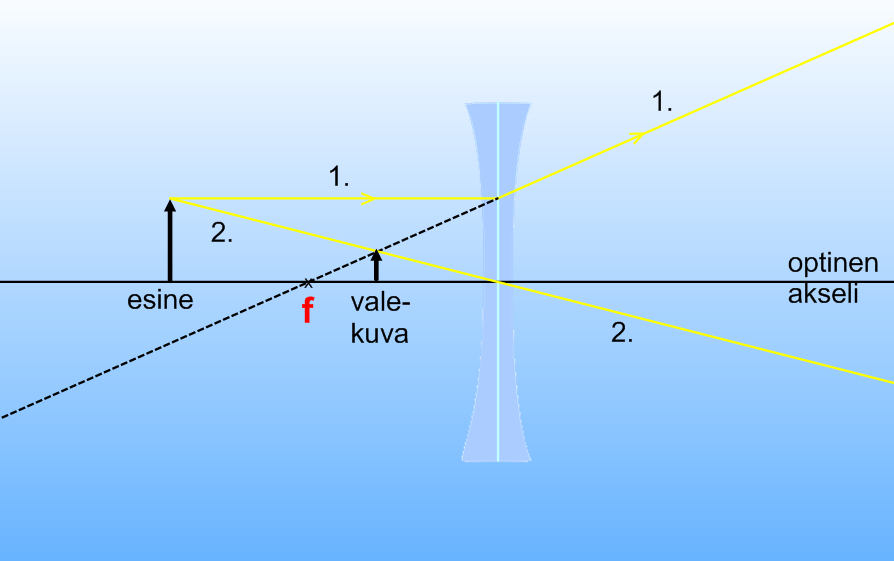 7.3.2016
10
11